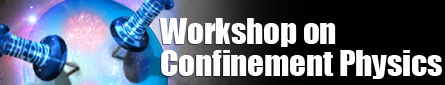 Quark Loop Effects on the Gluon Propagator
Arlene Cristina Aguilar
Centre for Natural Sciences and Humanities - CCNH
Federal University of ABC,  São Paulo, Brazil
in collaboration with D. Binosi and J. Papavassiliou 
[coming soon]
Workshop on Confinement PhysicsMarch 12-15, 2012   -  Jefferson Lab
Outline of the talk
Motivation 
Transversality of the PT-BFM gluon SDE   and the inclusion of the quark loop
The  PT-BFM quark-gluon vertex  and the non-perturbative calculation of the quark loop
The impact of the quark loops on the gluon propagator shape
Conclusions
Motivation
In recent years,  a substantial progress has been made in our understanding of various aspects of the nonperturbative dynamics of Yang-Mills theories, through the fruitful combination lattice and SDE. 

A significant part of the existing SD analysis has focused on the study of  Green's functions at the level of a pure Yang-Mills theory, without  the inclusion of quarks  (majority of lattice simulations work in the quenched limit) 

 Here we carry out a nonperturbative computation of the effects that the quark loops induce to the gluon propagator.

Using  as input the non-perturbative quark propagators obtained from the gap equation, and the fully-dressed quark-gluon vertex that satisfies the correct WI, and (ii) adding the resulting effect to the quenched gluon propagator obtained from the  large-volume lattice simulations
The PT-BFM Schwinger Dyson series
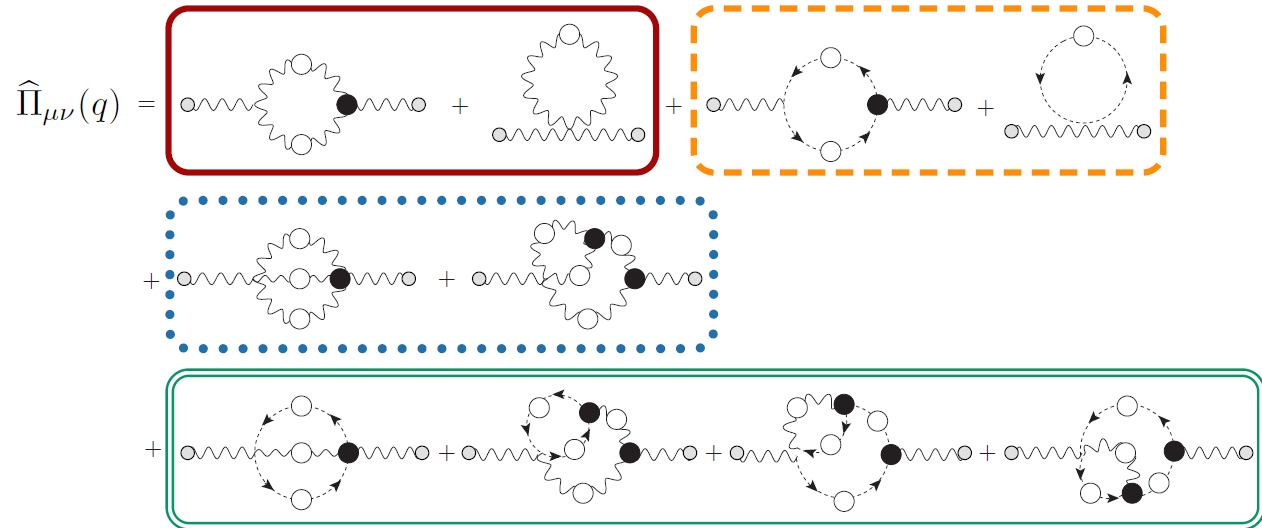 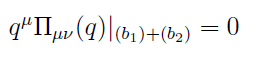 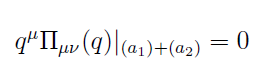 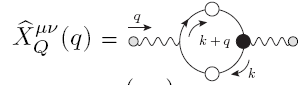 Transversality enforced loop-wise  and  field-wise
because vertices satisfies:
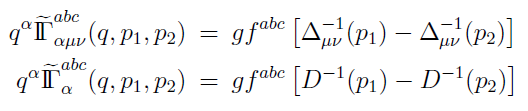 A.C.A and J.P, JHEP 0612, 012 (2006)
A.C.A, D.B. and J. P., Phys.Rev.D78, 025010 (2008)
D.B. and J.P., Phys.Rev.D77, 061702 (2008);           JHEP 0811:063,2008, Phys. Rept. 479, 1-152 (2009)
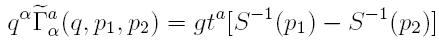 Quenched gluon  propagator
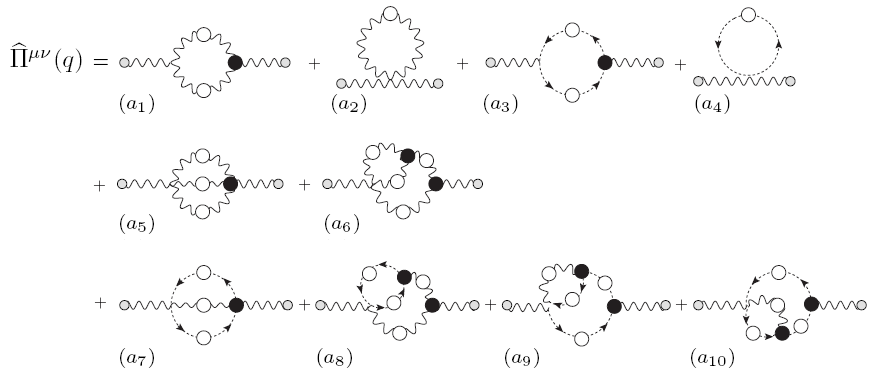 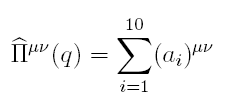 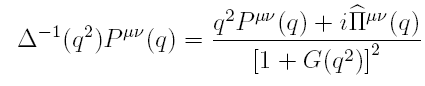 Auxilary function conecting the 
conventional to the PT-BFM propagator
Adding quarks to the gluon  propagator
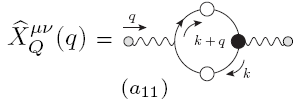 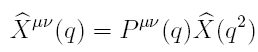 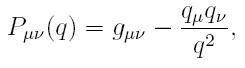 Suffix Q indicates the effects of the presence of the quark loops
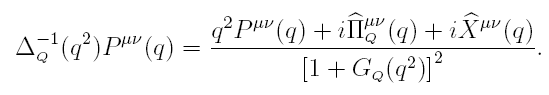 The nonlinear propagation of the presence of the  quark in the other diagrams
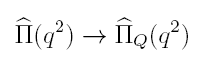 Why  









 There will be a nonlinear propagation of the changes induced due to X(q), which will also affect the original subset of purely  Yang-Mills graphs (a1 –a10)   Internal gluon propagator and the three-gluon vertex gets modified.
 
 We assume that the inclusion of two light quark flavors  (m = 300 MeV)  may be considered as a “perturbation” to the quenched case. 

 Our operating assumption is that these effects may be relatively small compared to those originating from graph a11  (quark loop)
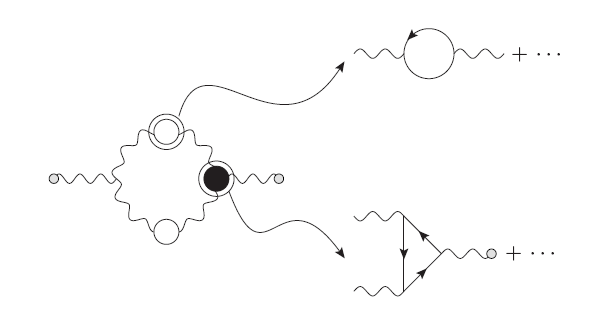 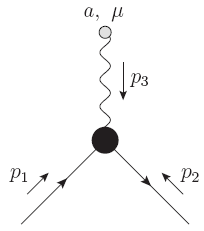 The quark-gluon vertex
In the PT-BFM scheme,   the contribution to the gluon self-energy due to the quark loop  has a special ingredient:   the fully-dressed quark-gluon vertex
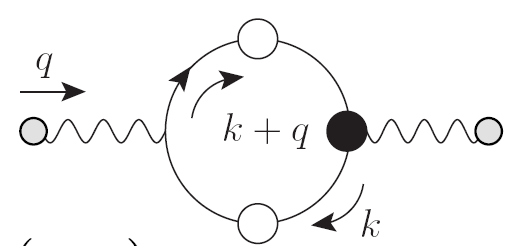 PT-BFM quark-gluon vertex
The PT-BFM  quark-gluon vertex satisfies the  Ward identity



 Instead the conventional Slavnov-Taylor identity
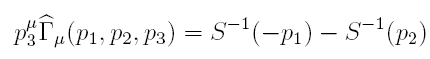 Quark propagator
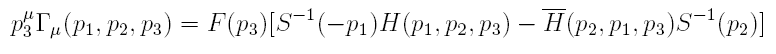 Quark-ghost scattering kernel
The structure of the quark-gluon vertex
The most general Ansatz for the longitudinal part of


 The form factor are 



where the functions   A(p)   and B(p)


and the dynamical mass is defined as the ratio

  The resulting  vertex is  known as Ball Chiu (BC) vertex
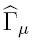 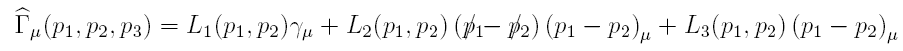 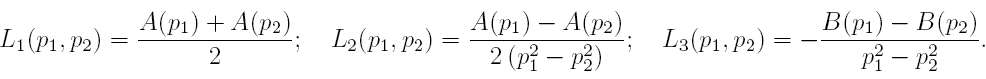 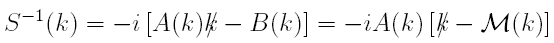 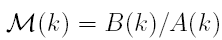 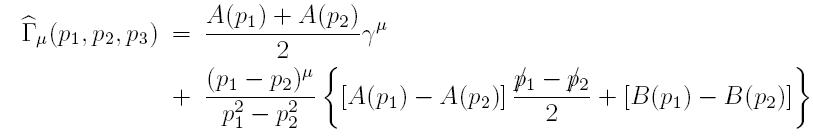 J.S. Ball and T.W. Chiu, Phys.Rev. D 22, 2542 (1980).
Other  possibility is the Curtis-Pennington (CP) vertex :

	Differs from the BC vertex  by adding a tranversal piece  (automatically conserved)  - MR  
     



where 







  We will use both  BC and  CP vertices,  and compare the difference they induce to the  quantities of interest.
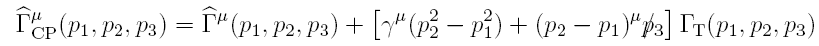 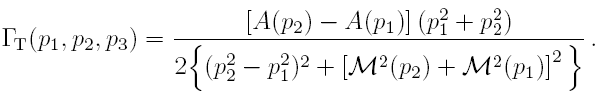 D. C. Curtis and M. R. Pennington, Phys. Rev. D 42, 4165 (1990)
Nonperturbative calculation of the quark loop
The quark-loop of the PT-BFM scheme








where df = ½ for SU(3)

  Notice that  the quark loop is transverse, i.e.



After inserting the BC vertex  and taking the trace, we find
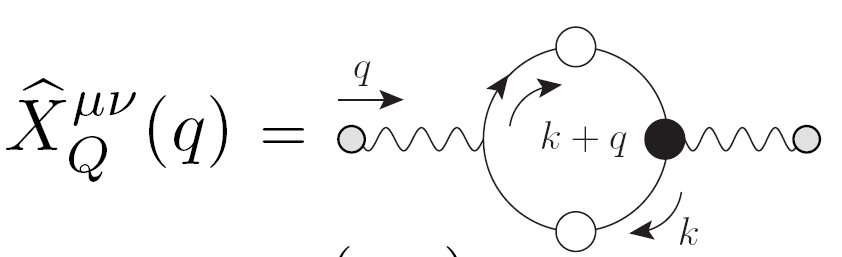 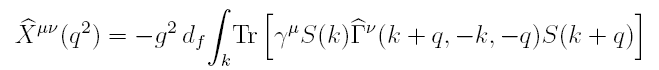 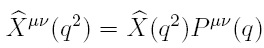 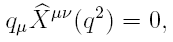 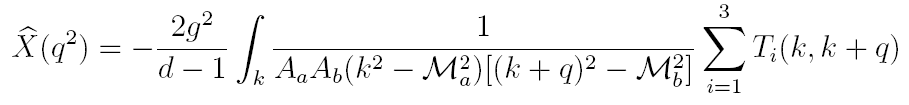 where the  subindex “a”   function evaluated at  k  and “b” at  (k+q) 

  We find a term for each form factor Li of the BC vertex 








  In the limit of q2  0 ,  we have
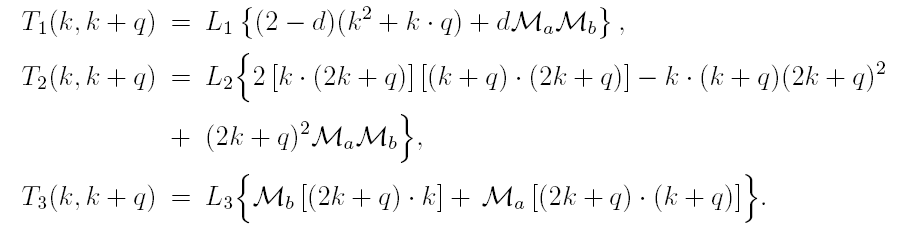 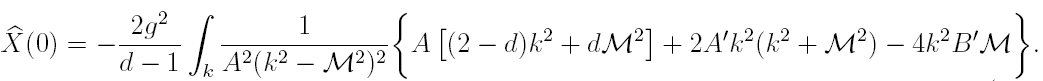 Contribution at zero momentum
It is important to notice that  the integral



vanishes by  virtue of an identity valid in dimensional regularization   know  as   “seagull identity”





 Assuming that  

 We obtain  


   

 Notice that at one loop , A(k)=1 and M 2 (k) =m2, this result was already expected!
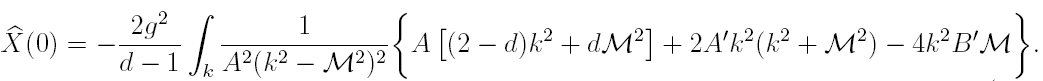 A. C. A and J.Papavassiliou,  Phys. Rev.  D 81, 034003 (2010).
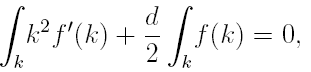 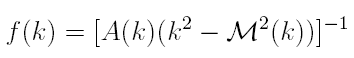 The  quark -loop has no direct influence on the value of (0) , its  influence is through the nonlinear propagation
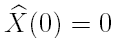 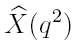 For the CP vertex,  the answer will be expressed as a  deviation from 




 where               is giving by the integral 



 
where




 Notice that in the limit of              we have


 Therefore  the  result                          persists for the CP vertex .
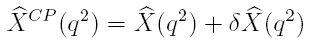 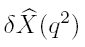 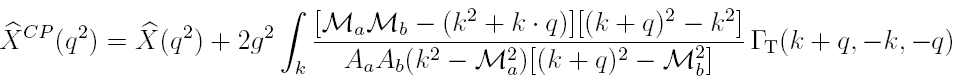 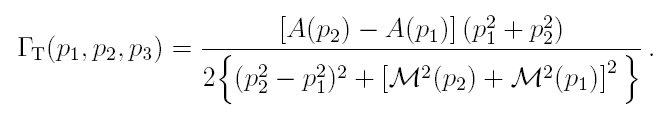 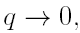 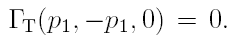 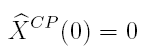 Nonlinear propagation  changes de value of the gluon mass
Let us cast the quenched gluon propagator (q2) into the form






where  J(q2)  is the “kinetic term”, or “wave function” contribution, whereas the m2(q2) is the momentum-dependent mass


In the presence of quarks , we have

 Notice that m2 (q2)  will change, despite the fact that  X(q), does not contribute at q2 = 0, since  X(0) = 0 .

 X(q2) does not affect directly the gluon mass equation; instead, the modification induced is indirect, due to the change in the overall shape of (q2) throughout the entire range of momenta.
When: 
q2  0     q2 J(q2)  0
                m2 (0)  0 
Then  
                -1(0)   0
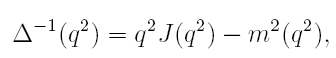 A. C. A., D. Binosi and J. Papavassiliou, JHEP 1201, 050 (2012)
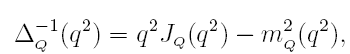 Let us denote



A reliable first-principle determination of 2 is not possible at the moment (we need to use the 2-loop mass equation)


 In the analysis presented here we will  extract an approximate range for 2 , through extrapolation  towards the deep IR  of the curves obtained for intermediate momenta.

 To estimate the effect of the quark loop(s) on the gluon propagator, we will suppose that the main bulk of correction comes from the extra diagram a11 .  Therefore



Then
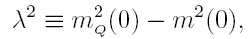 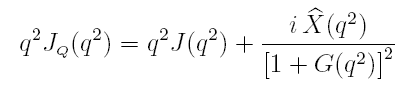 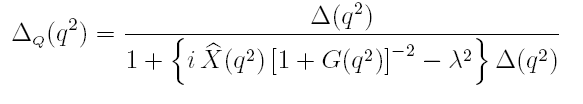 Renormalization
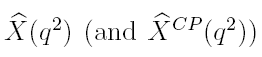 We will renormalize                                       MOM scheme  which the condition is given by







where  




For large values of q2   we obtain 




which is the correct one-loop result (in the Landau gauge).
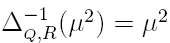 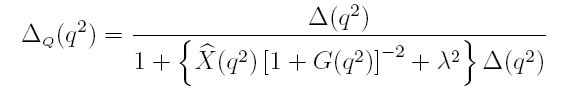 Euclidean version
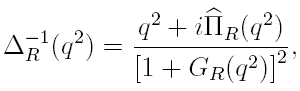 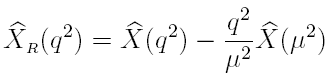 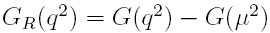 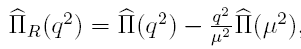 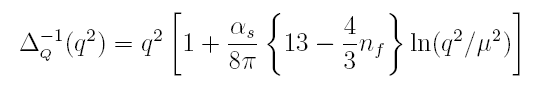 Ingredients
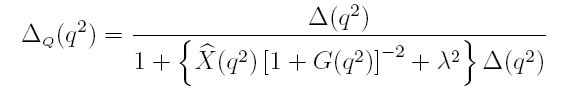 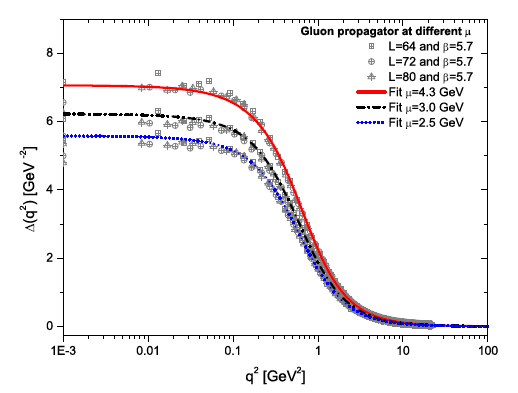 Use the relation
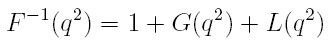 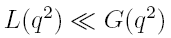 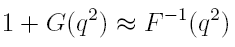 A.C.A, D.Binosi, J.Papavassiliou and  J.Rodriguez-Quintero, Phys.Rev. D 80 085018 (2009)
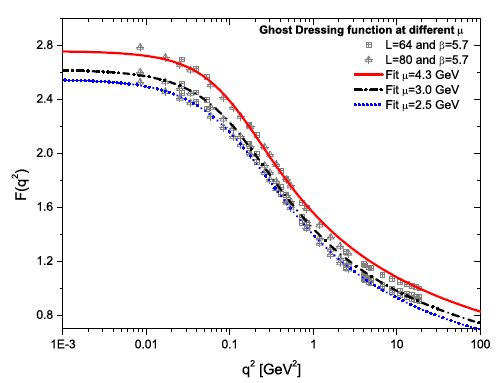 I.L.Bogolubsky,  et al ,   PoS LAT2007, 290 (2007)
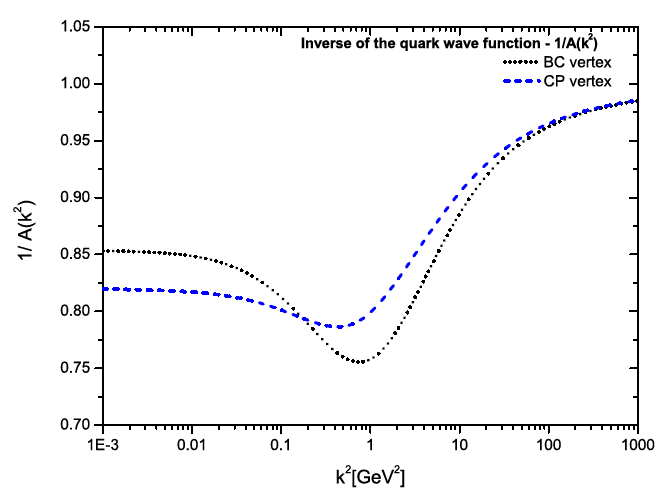 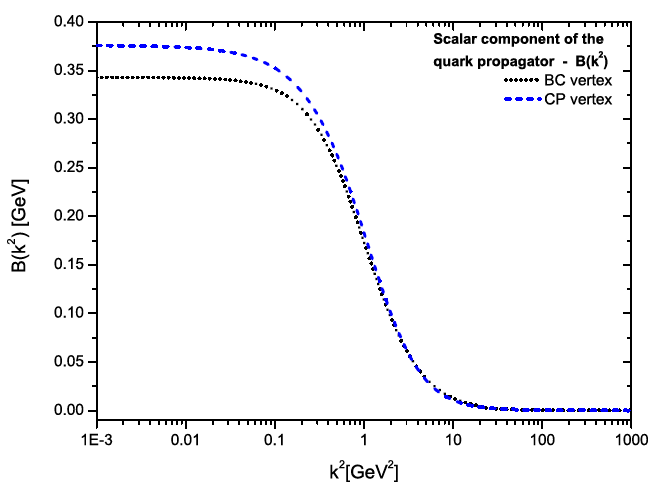 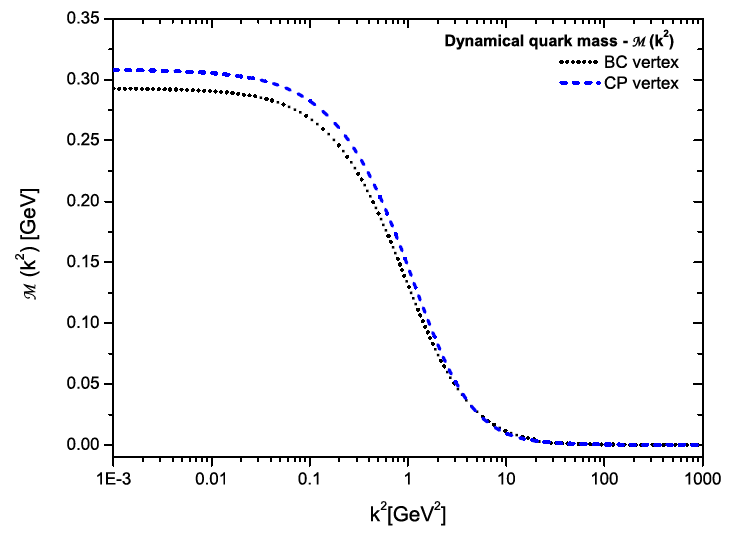 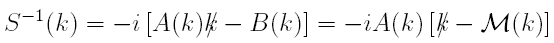 Using quark SDE with the lattice gluon and ghost propagators and a non-abelian improved version of the BC e CP vertex, we  have obtained  A(k), B(k) and M(k)
A.C.A and J. Papavassiliou,  Phys. Rev. D83, 014013 (2011)
^
^
Results for the quark loop X(q2) and XCP(q2)
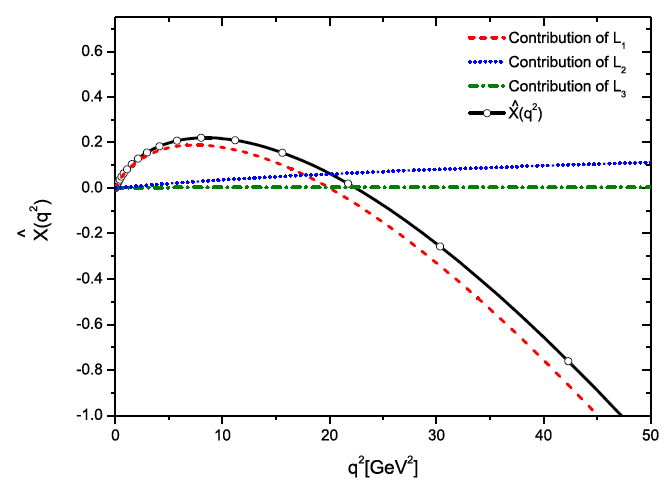 Using BC vertex
Using CP vertex
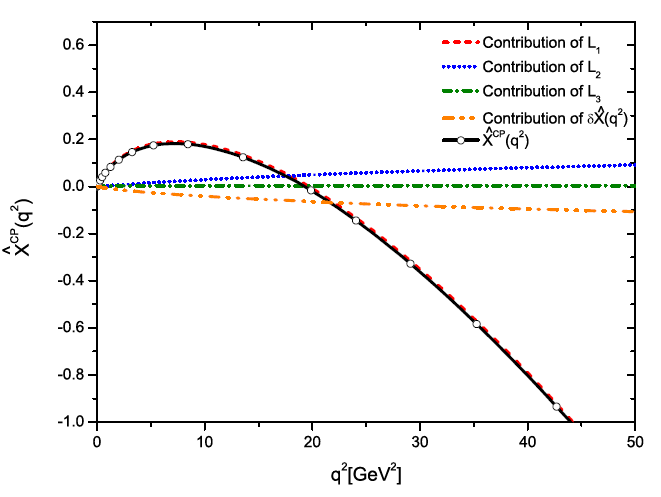 Leading contribution comes from  L1  (quark-gluon vertex form factor)
^
^
Comparison   X(q2) and XCP(q2)
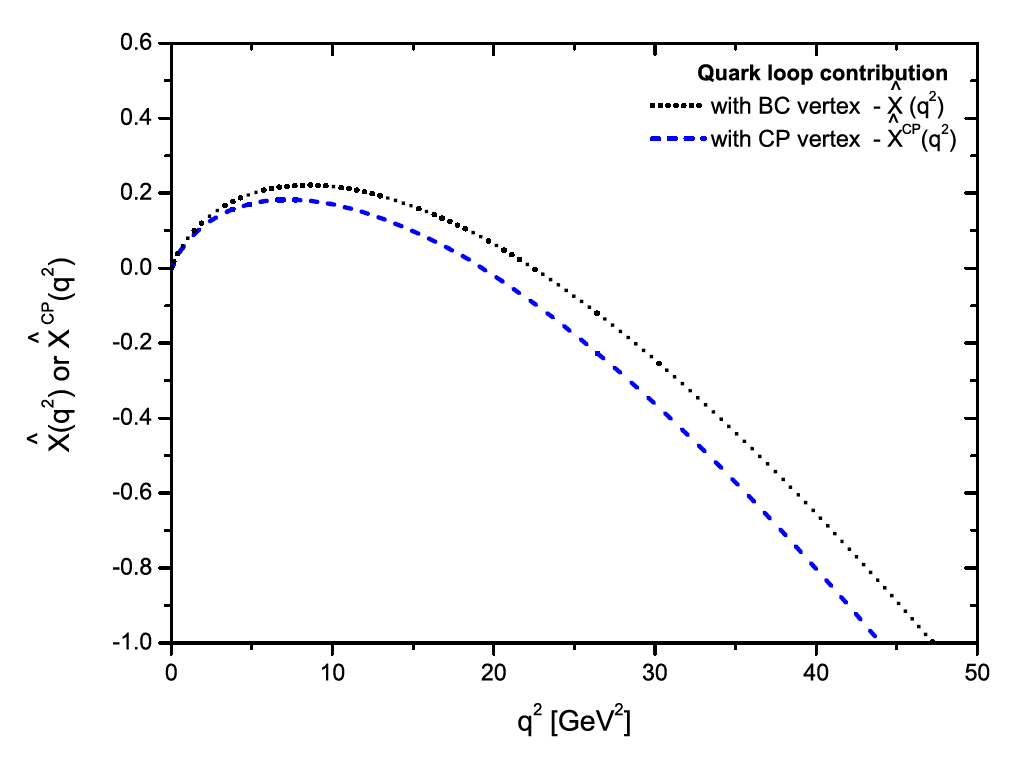 Effects on the gluon propagator
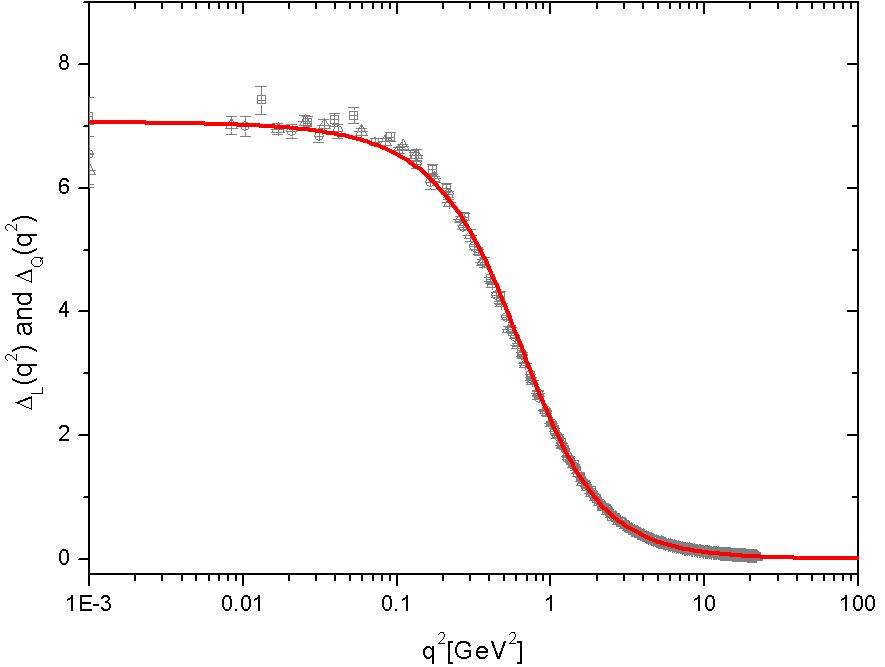 Effects on the gluon propagator
Due to the fact that X(0)=0  we obtain the freezing in the same point
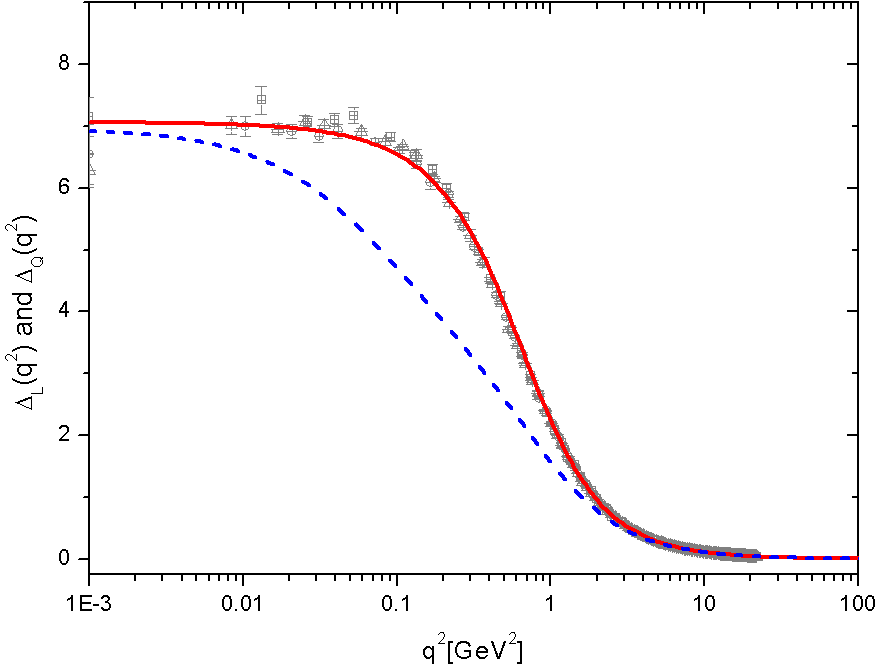 Effects on the gluon propagator
Cut  the curve in the IR and extrapolate  it. (Treat   as a parameter )
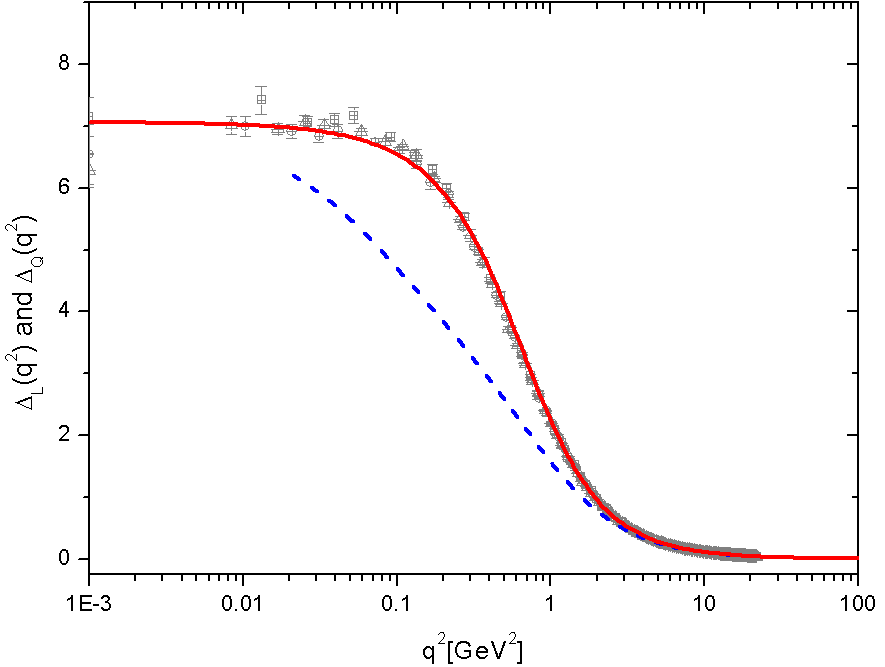 Effects on the gluon propagator
Cut  the curve in the IR and extrapolate  it As if   was treated as a parameter
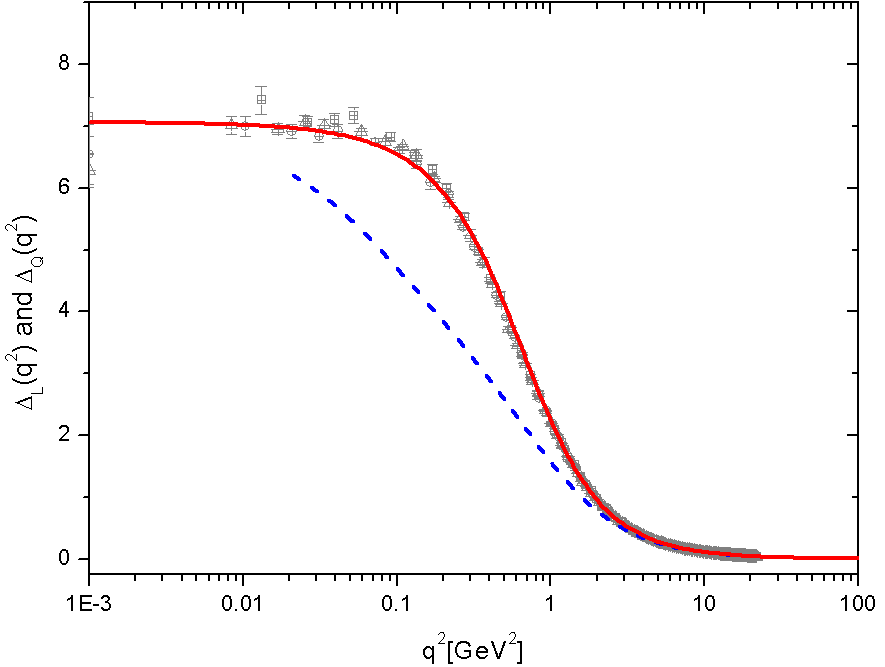 Effects on the gluon propagator
Cut at  0.02 GeV2   - Q (0) = 6.8 GeV-2
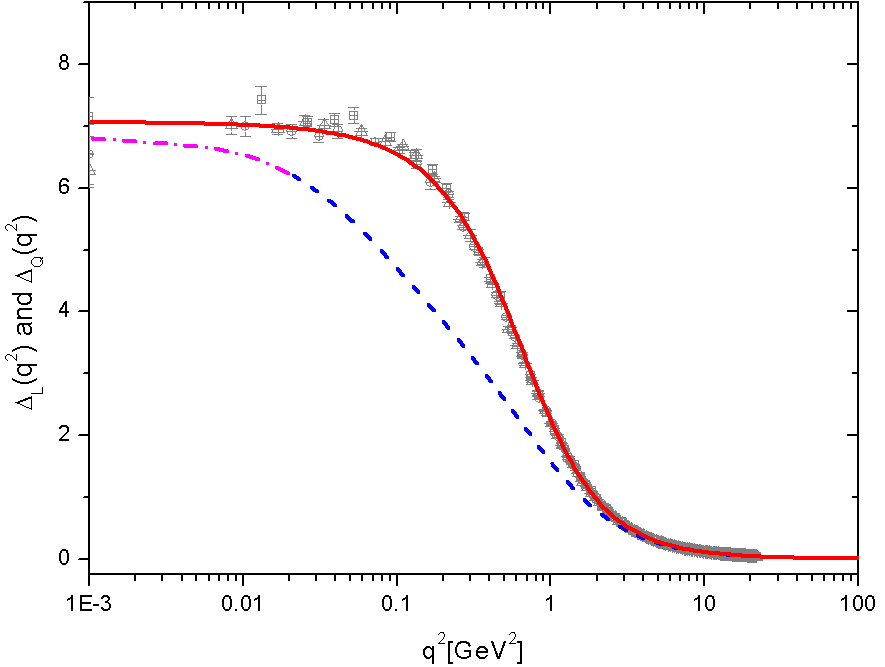 Effects on the gluon propagator
Cut at  0.05 GeV2   - Q (0) = 6.4 GeV-2
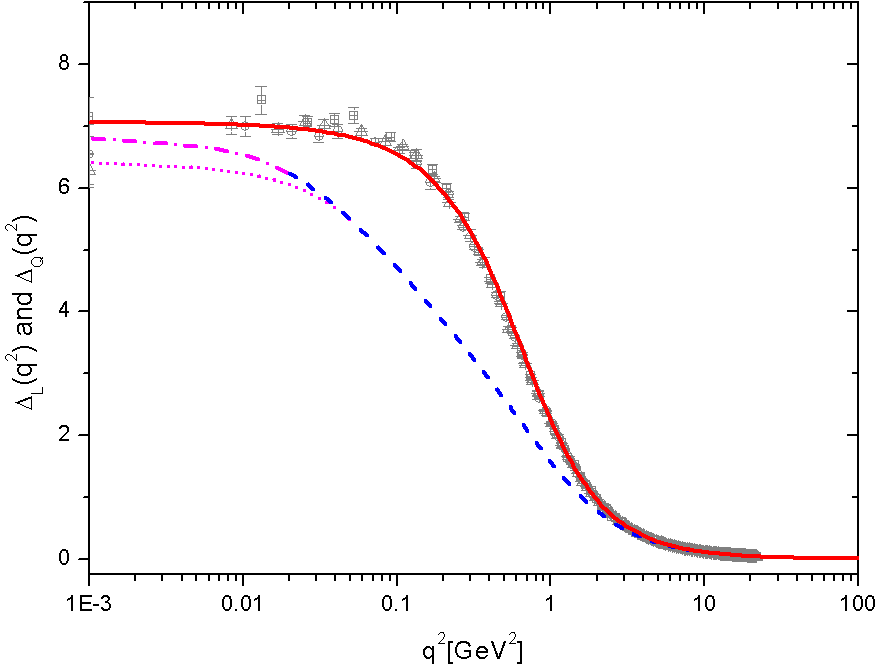 Effects on the gluon propagator
Cut at  0.07 GeV2   - Q (0) = 6.15 GeV-2
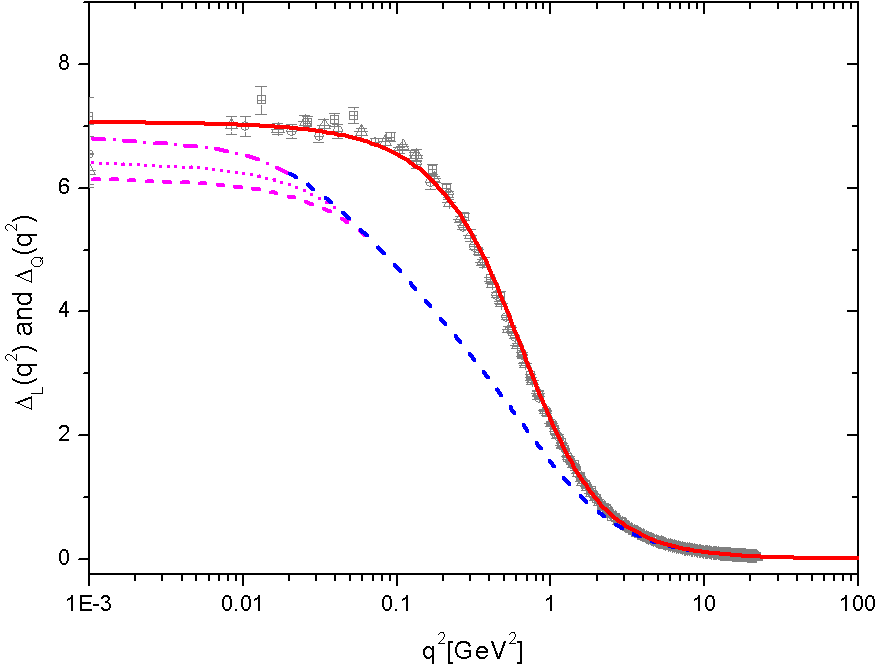 Variation around 10%  at  the value of Q (0)
We will cut at 0.05 GeV2
Effects on the gluon propagator
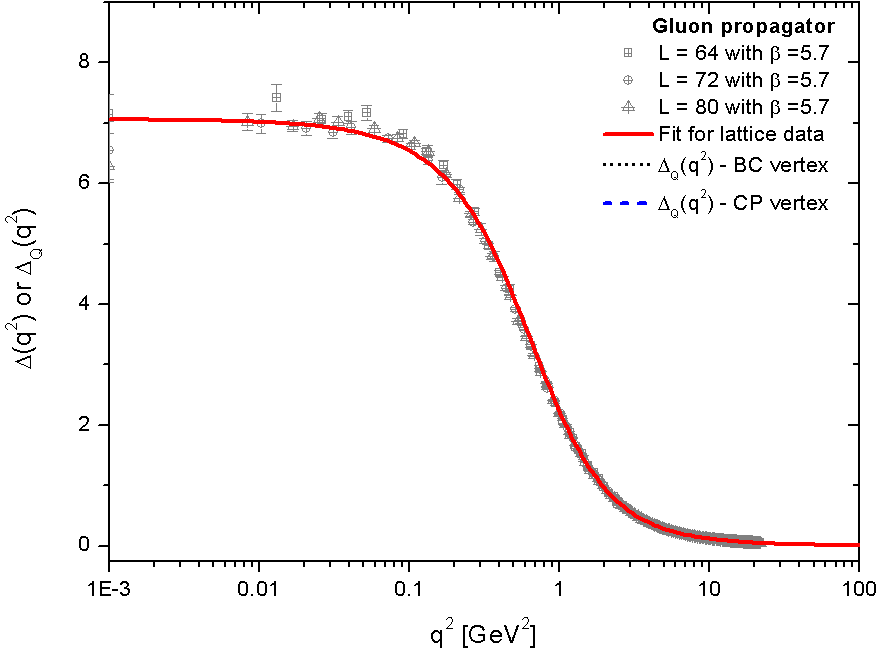 Comparision of the unquenched gluon propagator 
with BC vertex
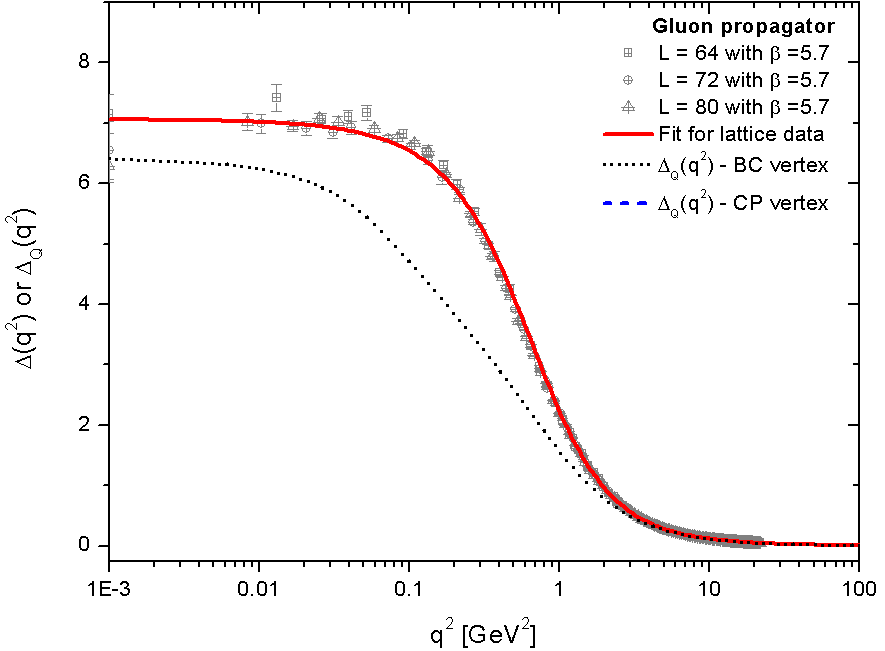 Comparision of the unquenched gluon propagator 
with BC and CP vertex
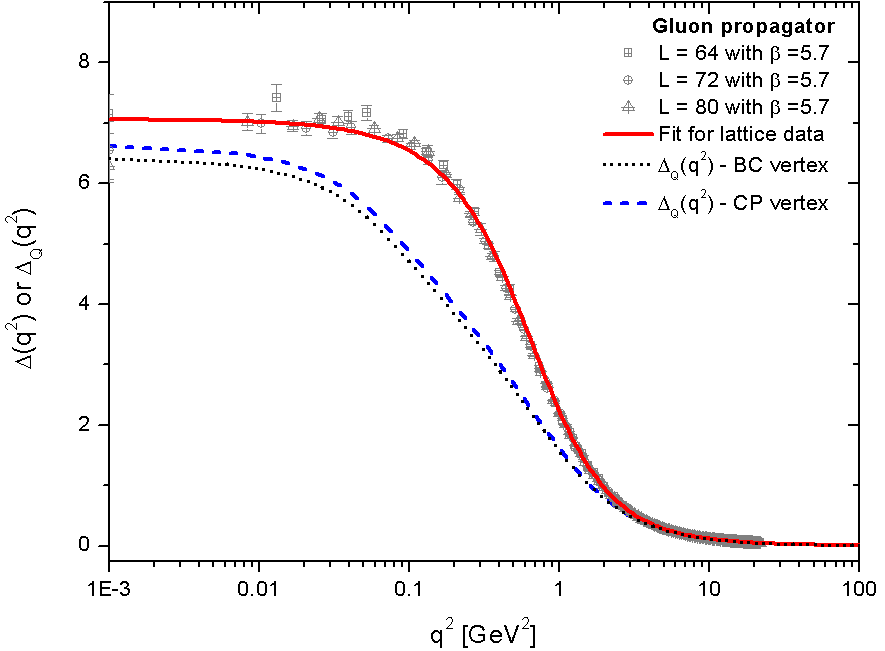 Comparision of the quenched and  unquenched dressing gluon function
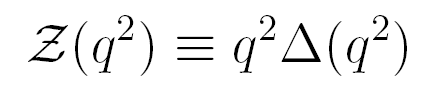 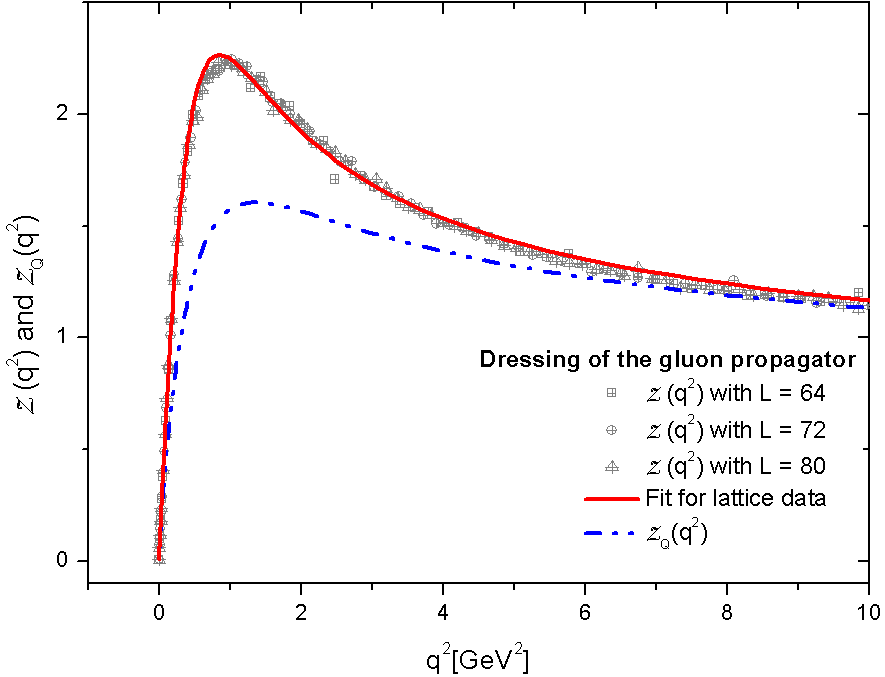 The effect of adding more quarks
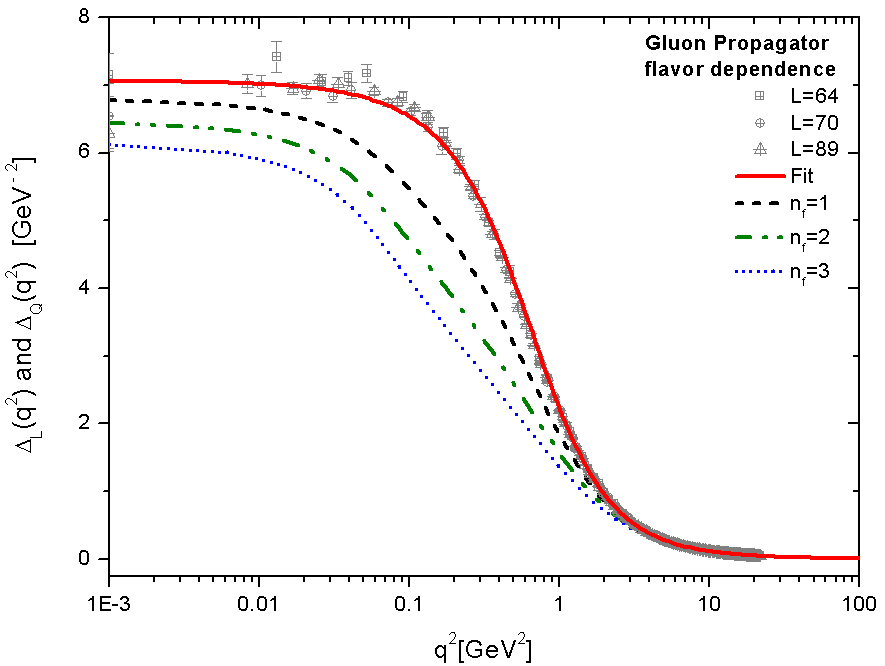 Dependence on the renormalization point 
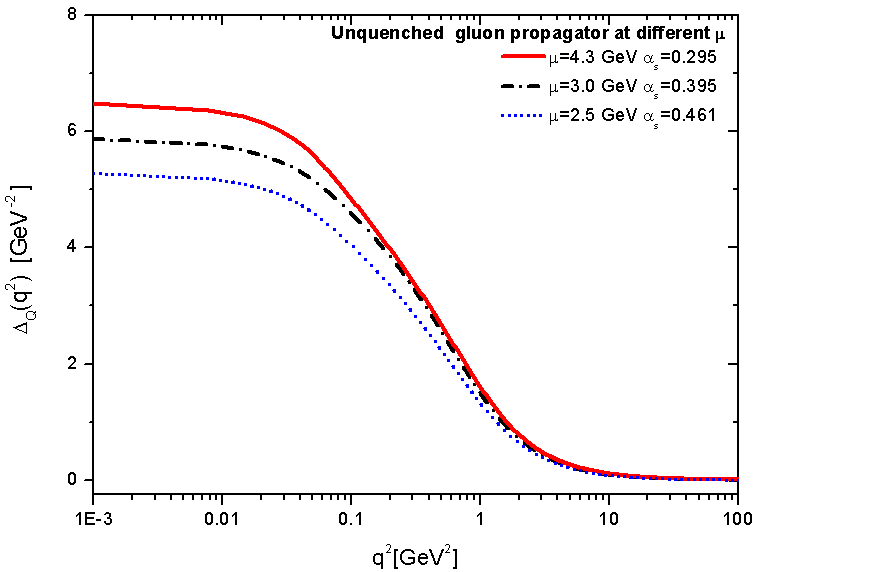 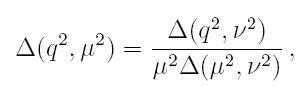 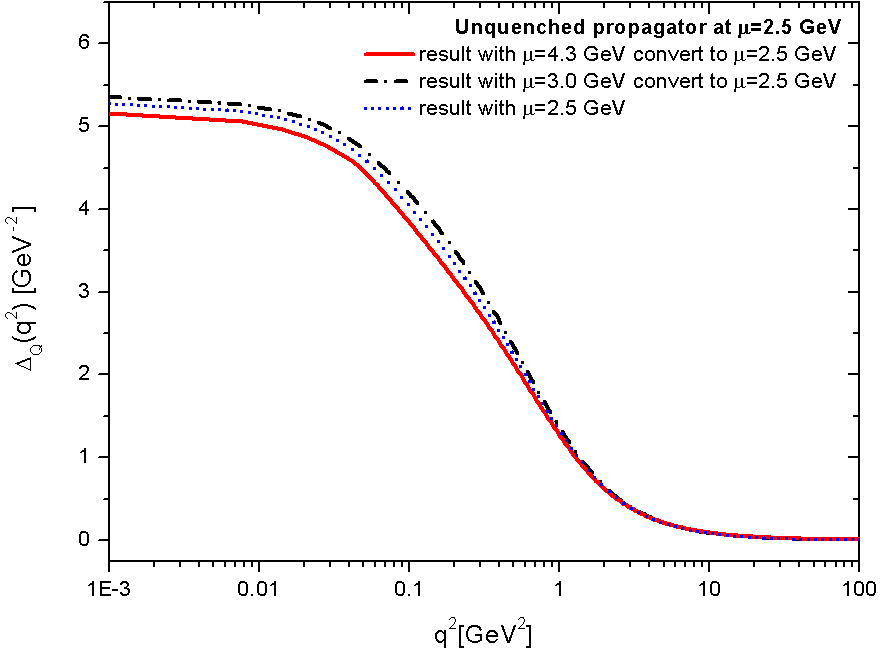 Small   dependence the renormalization was  carried out subtractively instead of multiplicatively.
The inclusion of  loops  containing  heavier quark masses
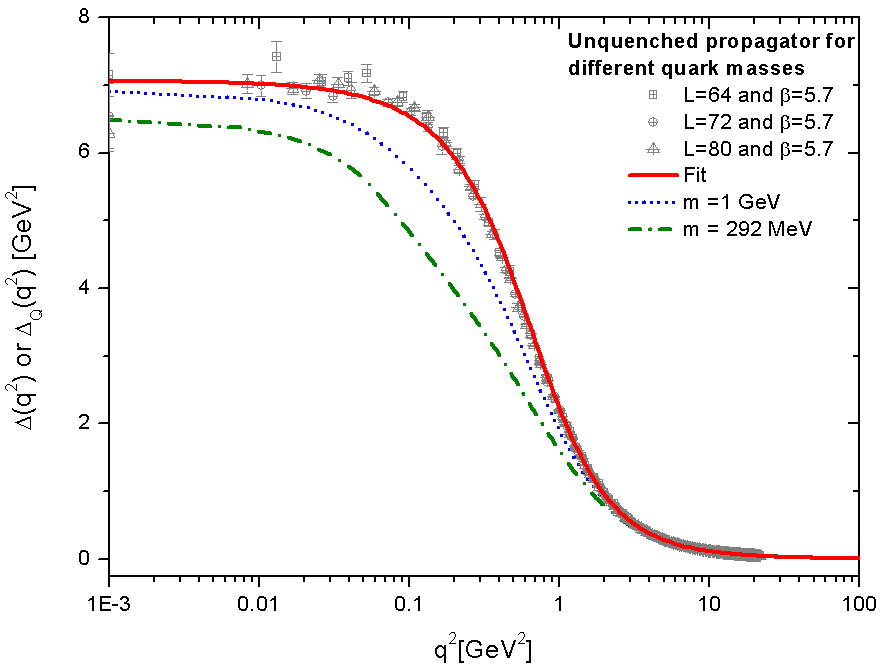 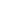 Heavy quarks  Give rise to numerically suppressed contributions.
Conclusions
We have studied the impact of the quark loop on the overall form of the gluon propagator. 

The conventional and the PT-BFM framework allowed us to single out gauge-invariantly the “one-loop dressed”  quark loop diagrams.  

The difference is that in  the PT-BFM the quark-gluon vertex appearing in the quark loop satisfies the WI instead of STI.
  
We have used to models for the gluon-quark vertex: BC and CP vertex

The presence of the quark loop suppress (by a nonlinear effect ) the IR freezing point of  Q(q).
Comparison with the  unquenched lattice
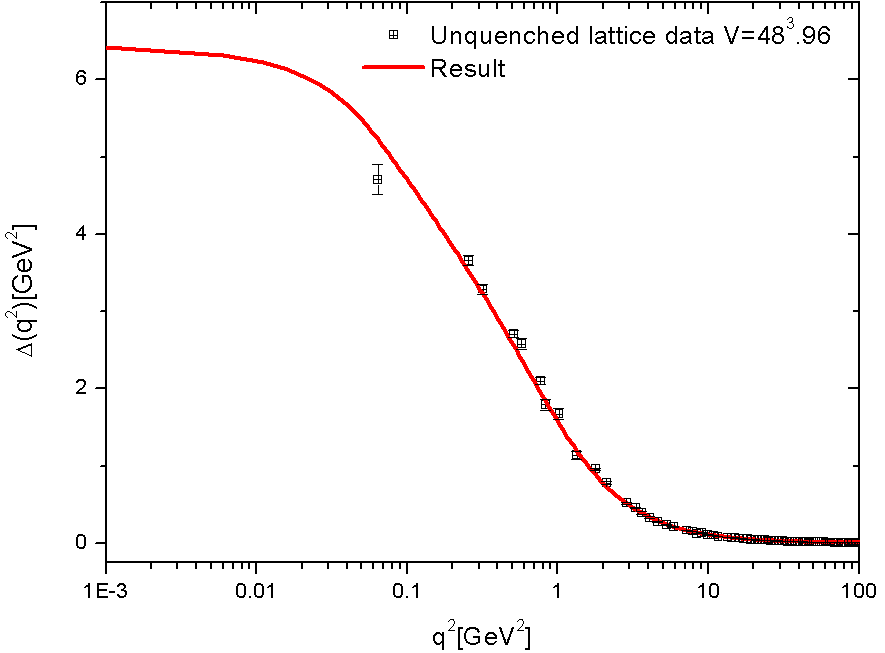